Smt.Vimladevi Ayurvedic Medical College and Hospital,Wandhari,                          Chandrapur
Subject:Kriya Sharir
Topic:Vata Dosha
Vata Dosha
Introduction of Vata Dosha
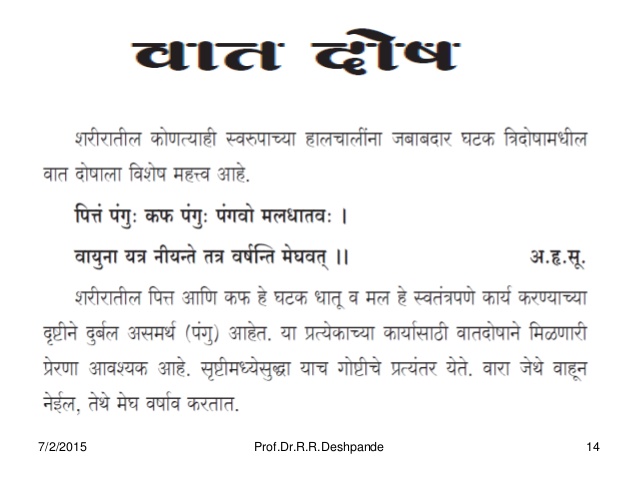 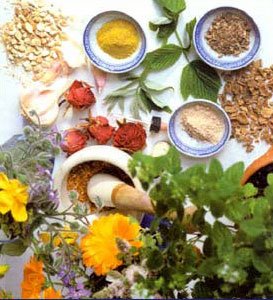 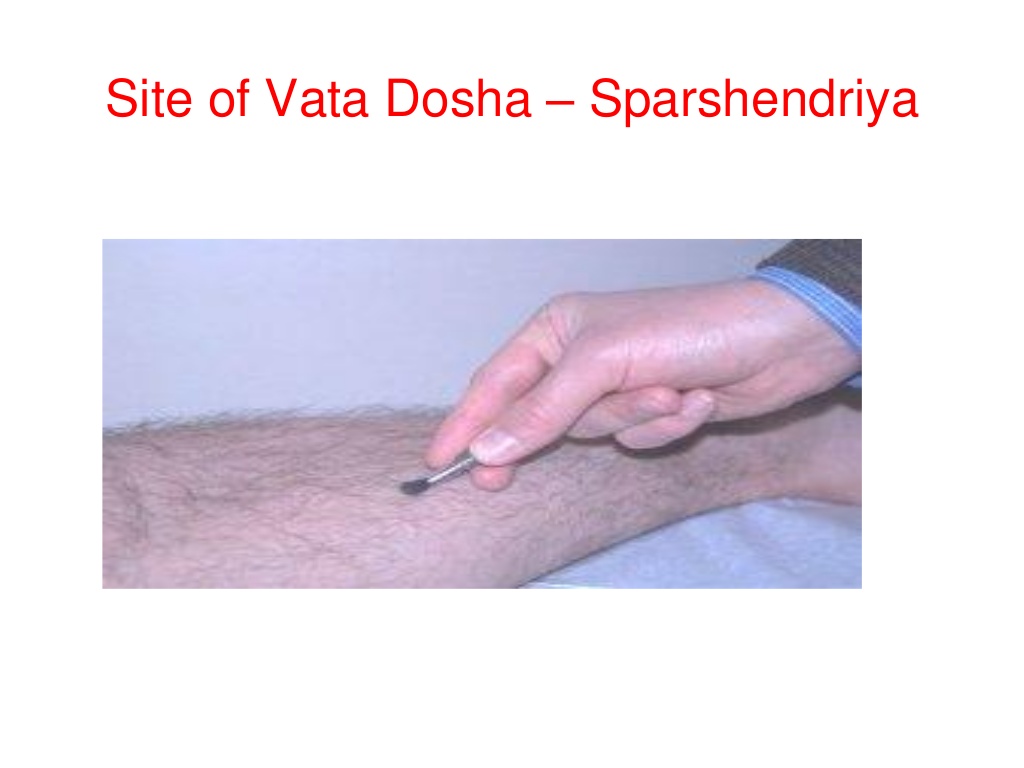 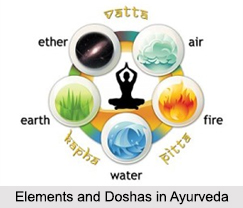 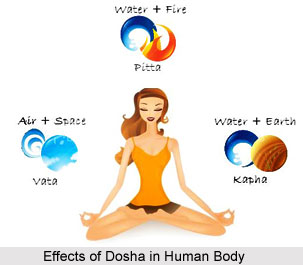 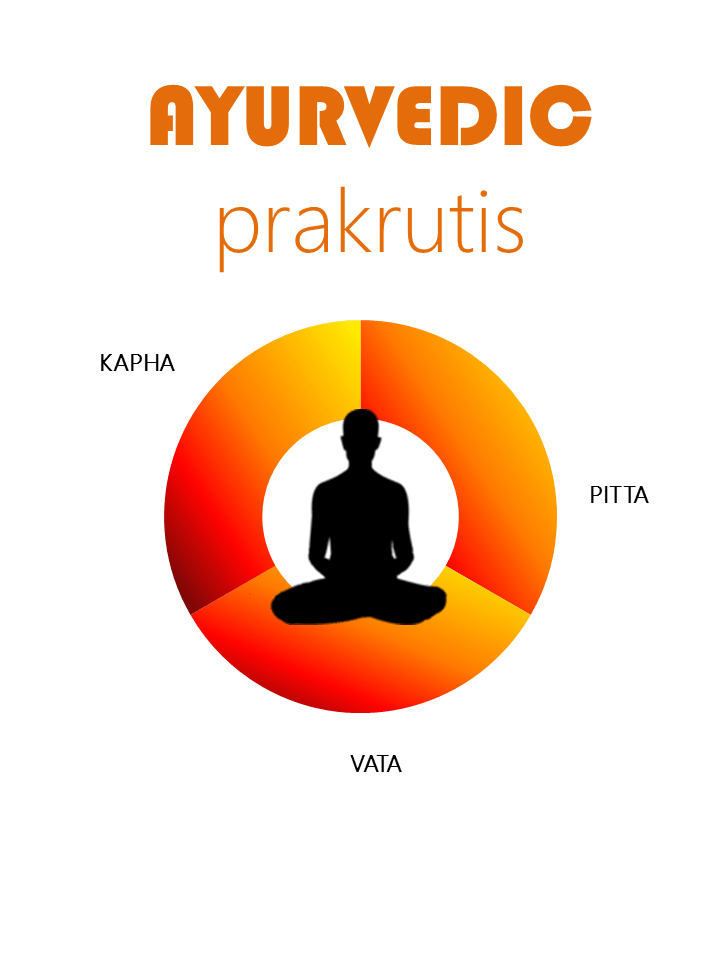 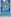 PranaVayu
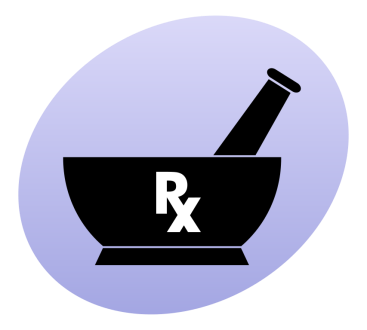 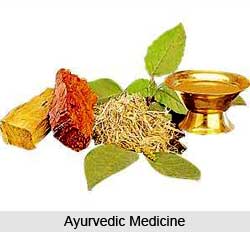 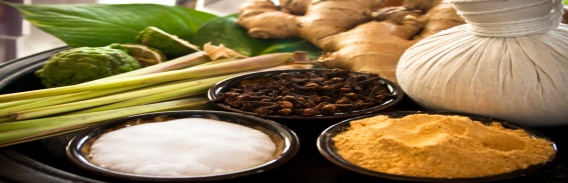 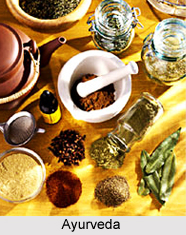 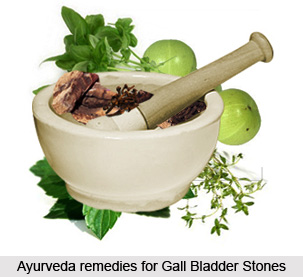 Site of Prana Vayu
Site of Udaan Vayu
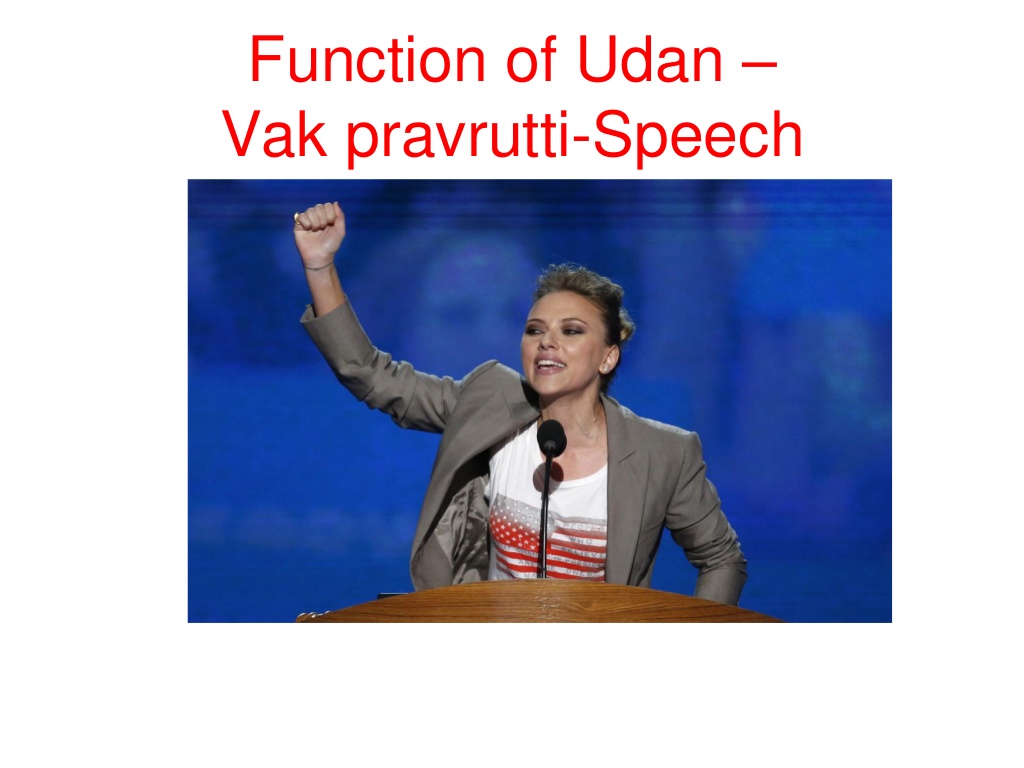 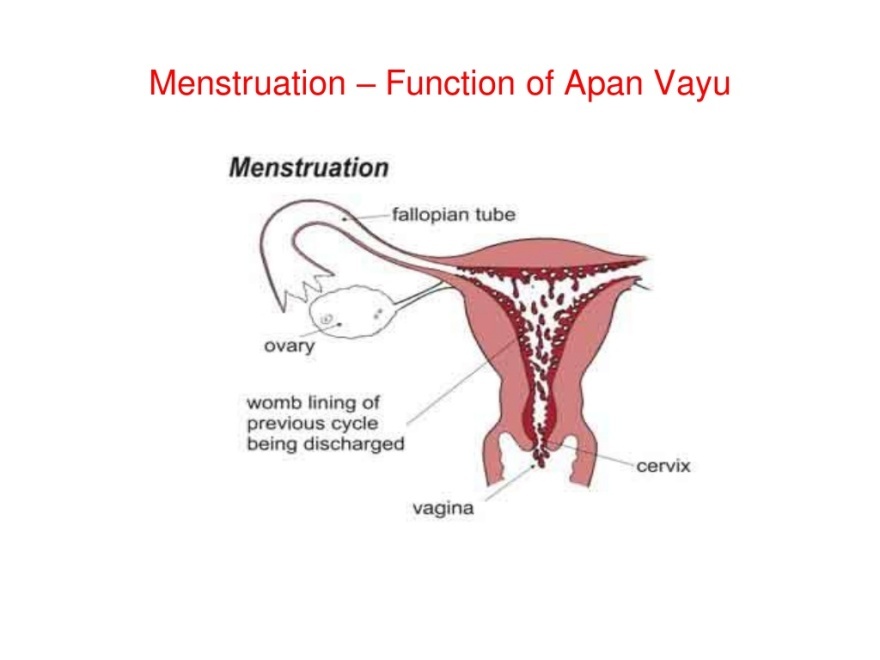 Site of Apan Vayu
Site of Vyan Vayu
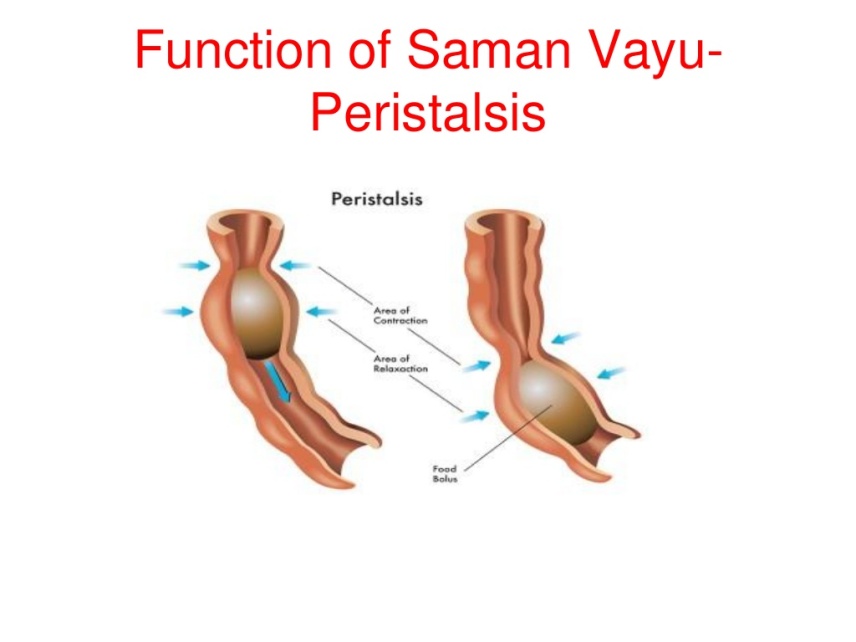 Site of saman vayu
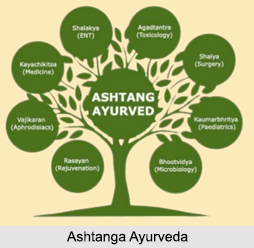 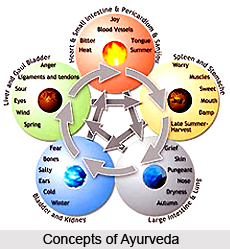 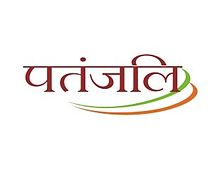 Symptoms of Vata kshaya and Vruddhi
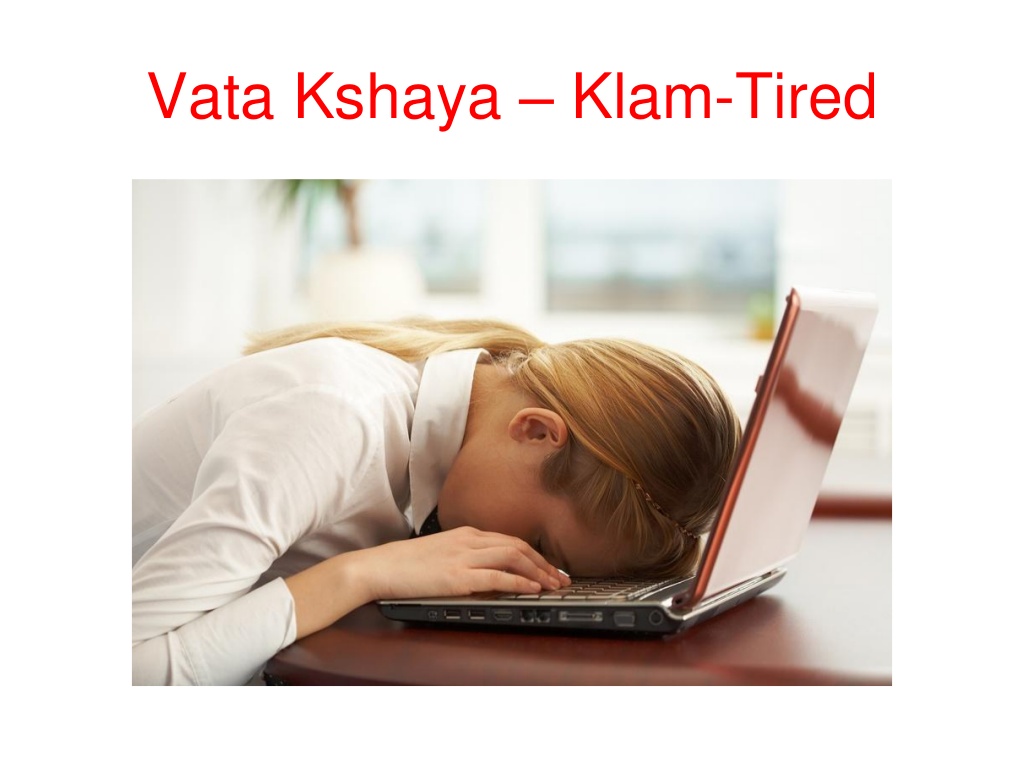 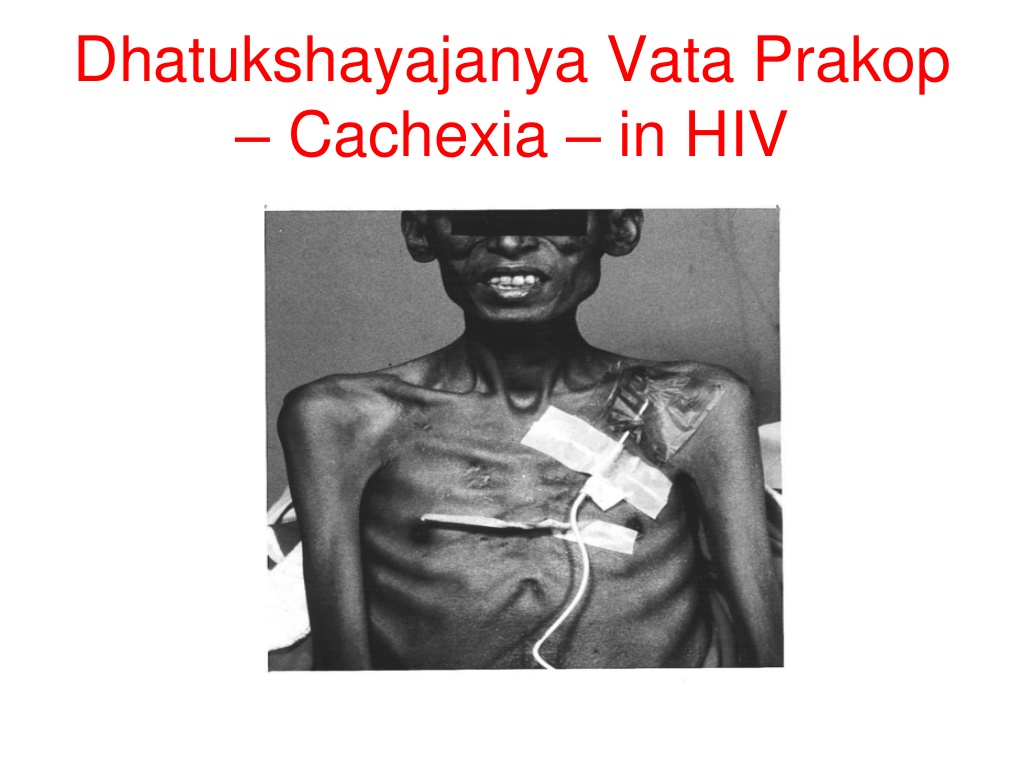 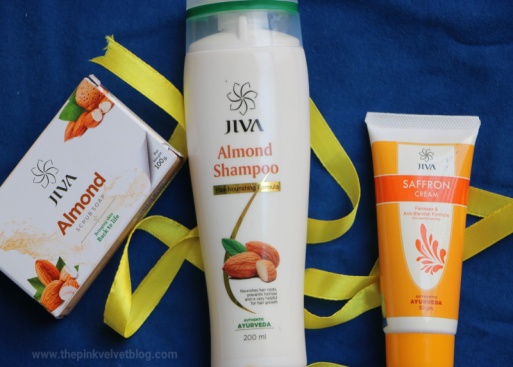 Protection for Vata Prakop
Thank you for listening and watching the slides!!
 Presented to: Dr.Prashant Chandekar Sir
Presentation by:Anushri Akare
                            Shaminaz Ali
                            Nandini Ambatkar
                            Rupali Angalwar
                            Sneha Bakshi
                            Parisameer Barsagde
                            Nandkishor Bhagile
                            Rajshree Bhojane
                            Sakshi Burghate
                            Narayani Chandewar
                            Vinay Chaudhari
                            Vishnu Chauhan
                            Neha Chauhan
                            Swati Dangare
                            Shraddha Dehankar